HW-659T
Certifying hardware with the Windows Hardware Certification Kit
Craig Rowland
Senior Program Manager
Microsoft Corporation
Agenda
Introducing the Windows Hardware Certification Kit
New concepts and features
Streamlined UX
Flexible infrastructure
Straight-forward automation
Unified toolset

You’ll leave with examples of how to
Run certification testing for a system using the new kit
Run certification testing for a multi-function device in a single test pass
Automate the certification testing process using a simple C# app
Use the new Studio application to view offline data (submission packages)
Product development is a cycle
Certification documentation is more straight-forward, clear and connected 
Test have been moved upstream
Certification should be a final verification only
The Hardware Certification Kit is a tool to help you deliver hardware for Windows that fulfills customer expectations.
Windows Certification Program Goals
Great experiences
Broad and timely availability
Streamlined certification experience
The Windows Hardware Certification Kit enables a clear and direct path to certification.
Streamlined user experience
Streamlined user experience
Intuitive
Simple, uncluttered interface makes the steps of the certification process easy to understand even for novice users
Efficient
Streamlined design makes experienced users more efficient
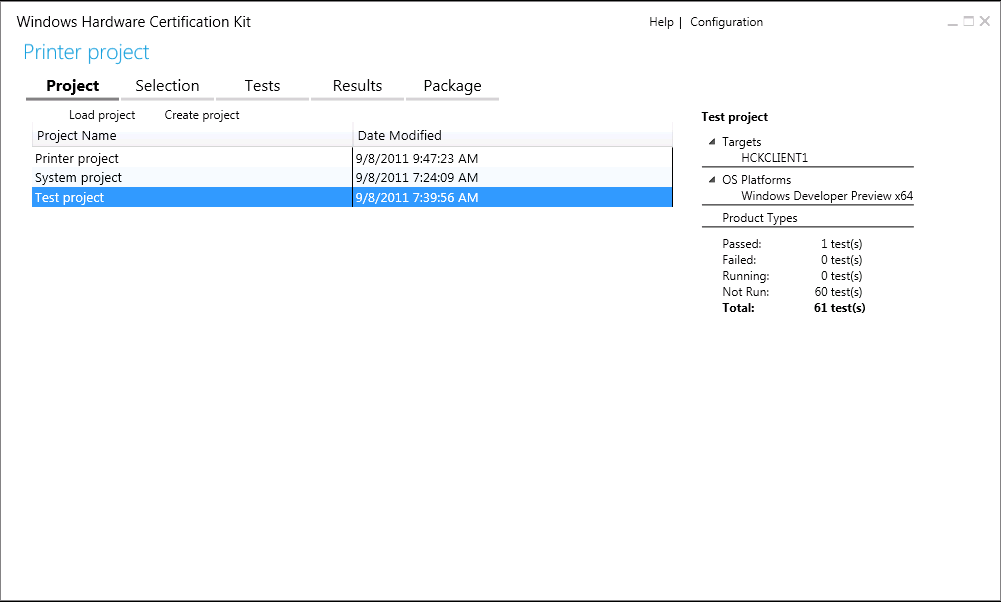 Streamlined user experience
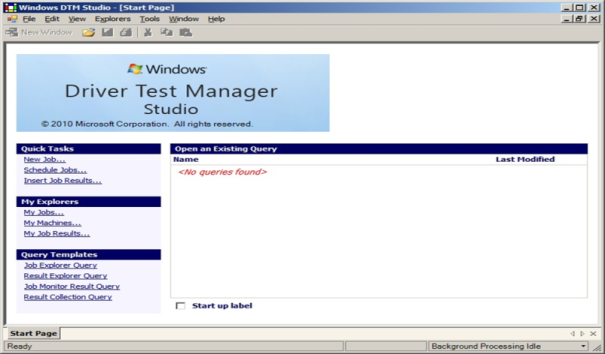 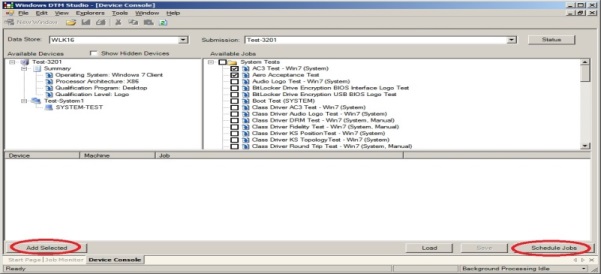 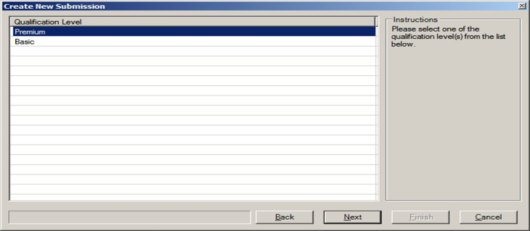 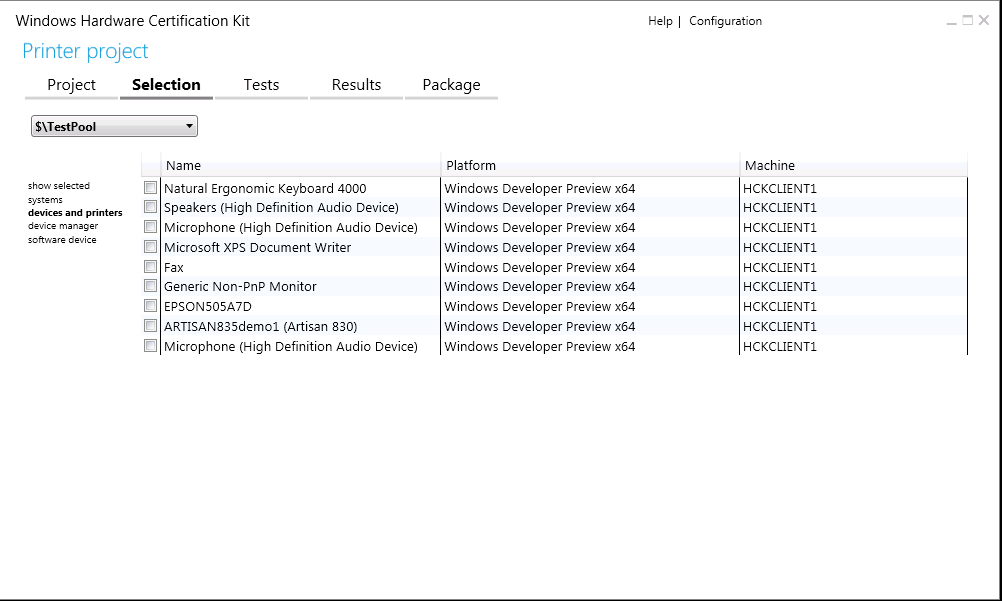 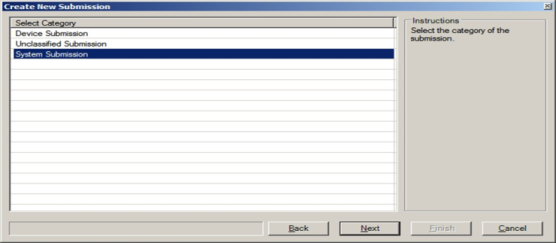 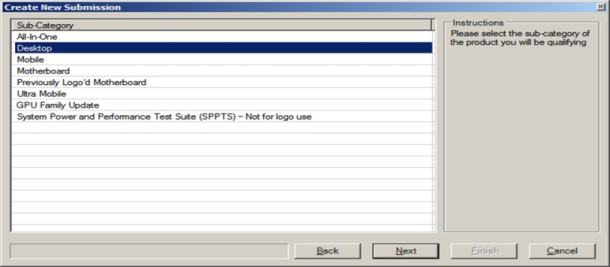 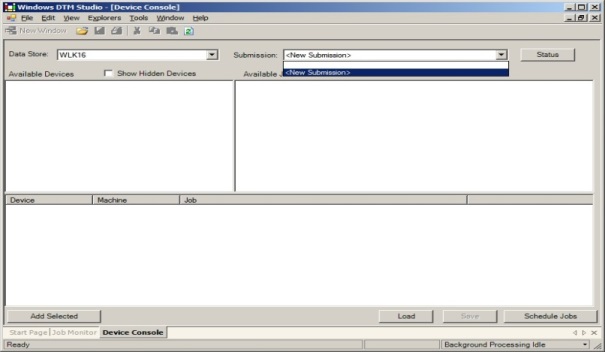 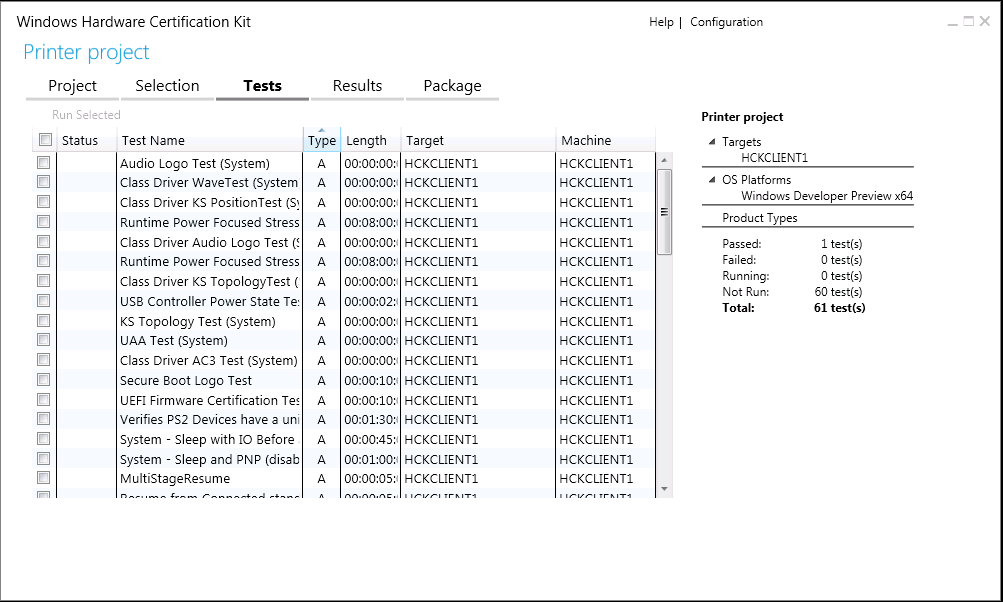 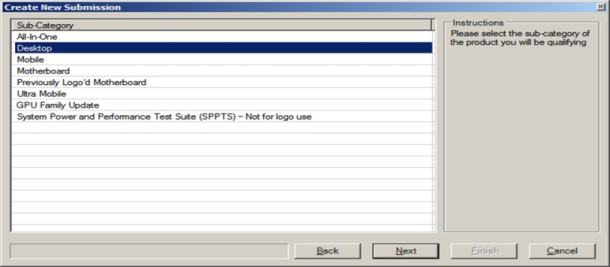 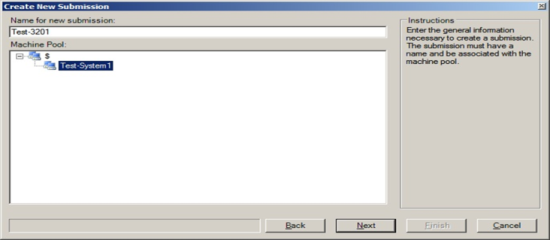 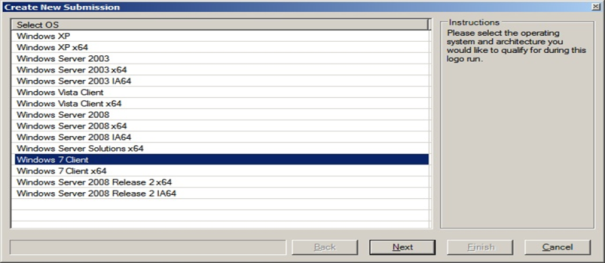 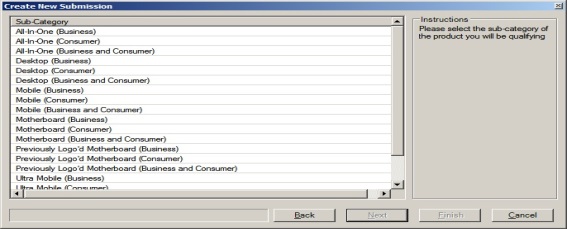 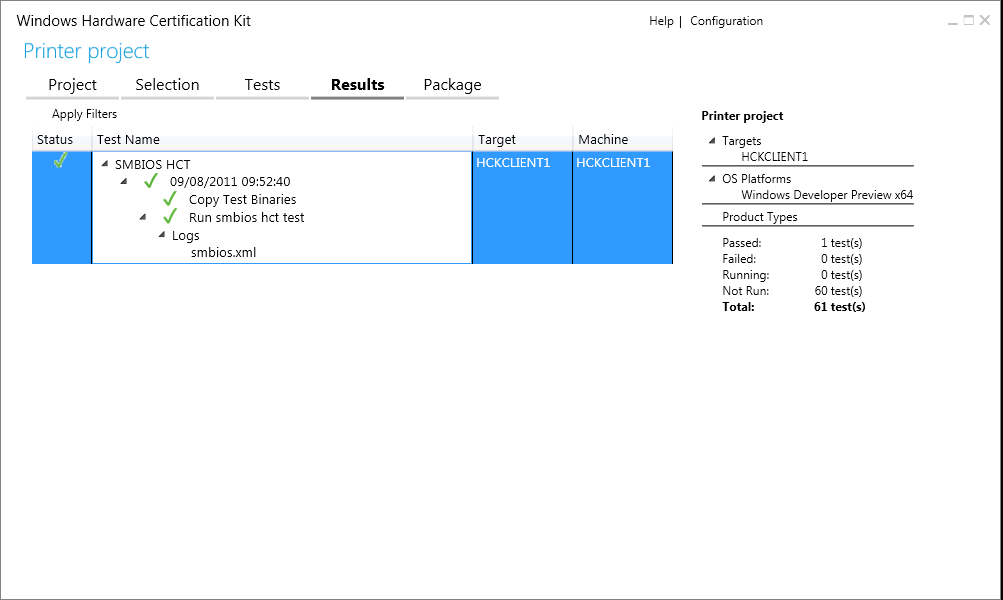 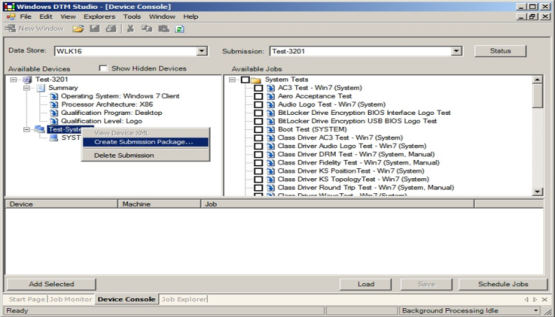 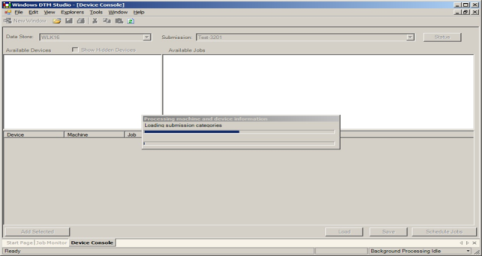 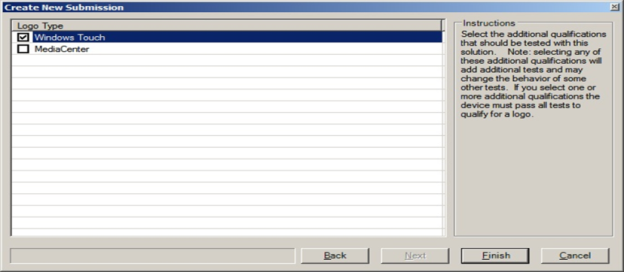 demo
System Certification
Feature based infrastructure
Feature based infrastructure
Flexible
The kit automatically adapts to your innovative products
Tests map to requirements with clearly articulated value
Requirements map to features that are integral to Windows experiences
Relevant
Feature based infrastructure
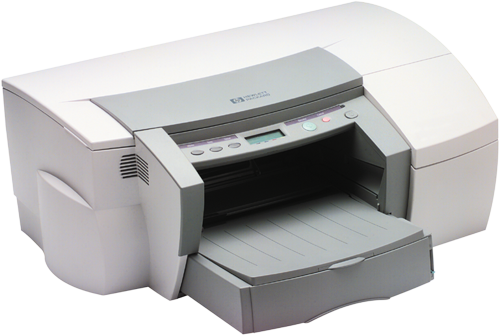 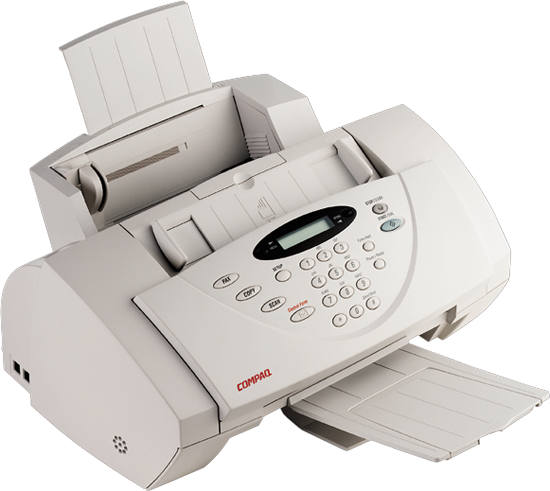 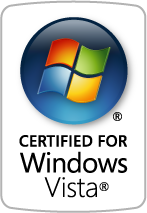 x86
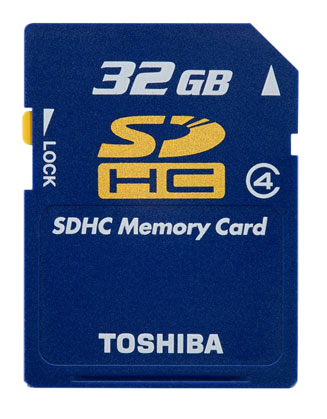 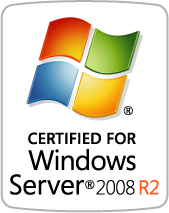 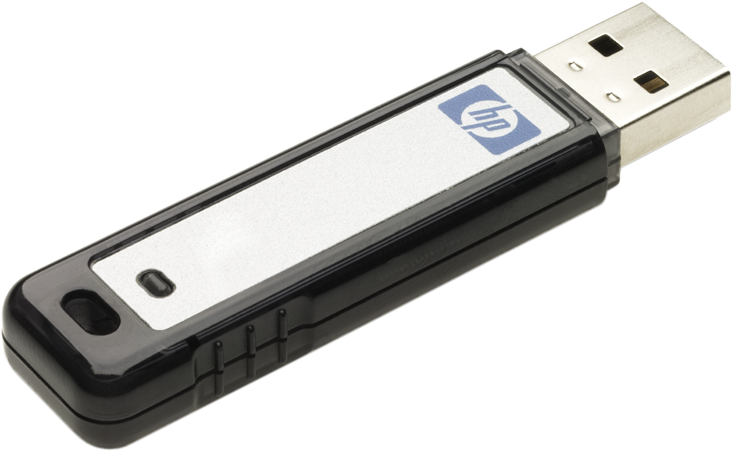 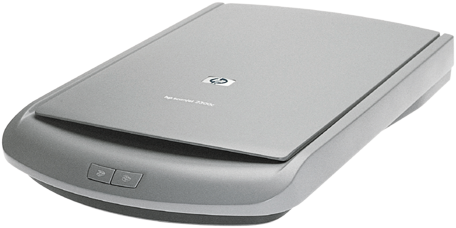 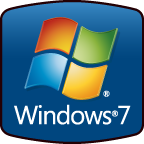 x64
demo
Certifying a multi-function device
Automation using C# 
or PowerShell
Automation using C# or PowerShell
Complete
Automation exposes the same functionality as provided by the user interface
Straight Forward
Functionality is accessed by straight forward programming interfaces
Creating a project
//---------------
 // creating a project
 //---------------
 
Console.WriteLine("Creating project: {0}", projectName);
Project project = manager.CreateProject(projectName);
Picking a target
// this is the hardware id that corresponds to MOST keyboards, which all systems generally have.

string targetHwId = @"HID_DEVICE_SYSTEM_KEYBOARD";
Console.WriteLine("Looking for target with Id '{0}'", targetHwId);
ReadOnlyCollection<TargetData> data = pi.FindTargetFromId(targetHwId);

// the FindTarget APIs return a list of potential targets, 
// for now, just use the first one found

TargetData targetData = data.First();
pi.CreateTarget(targetData);
 
Console.WriteLine("Added target to the project");
Scheduling tests
//---------------
 // Running tests
 //---------------
 
string testName = "DevFund INF Test";
Console.WriteLine("Running test '{0}'", testName);
Test test = project.GetTests().Where(x => x.Name == testName).First();
Console.WriteLine("Estimated run time: {0}", test.EstimatedRuntime);
test.QueueTest();
 
Console.Write("Job is running");
demo
Automating Certification Tasks
One toolset for all scenarios
One toolset for all scenarios
Unified
One toolset supports the entire certification cycle from start of certification testing through final submission
Complete
One toolset for all users in all scenarios: certification testing, driver updates, information sharing, off-site analysis, etc.
demo
Packaging and working with offline data
Review
The Hardware Certification Kit helps you deliver Windows  hardware that fulfills customer expectations
New functionality makes the certification process simpler, faster, and more direct
Improved user interface
Greater flexibility & relevancy
Straight-forward automation
Unified toolset
Get started now For Windows 8 Certification
Between Now and Beta
Beta to Start
of Certification
At //build/
Get trained
Test your products for certification with new kits
Familiarize yourself with the requirements and kits (HCK & ACK)
Visit hands-on labs
Chalk-talk
Related sessions
http://buildwindows.com
Further reading and documentation
Windows 8 Certification Requirements - Preview
Windows Logo Program for Hardware: Overview
Windows Hardware Developer Center Dashboard
Windows Hardware Dev Center
Windows Dev Center
thank you
Feedback and questions http://forums.dev.windows.com 
Session feedbackhttp://bldw.in/SessionFeedback
Questions?
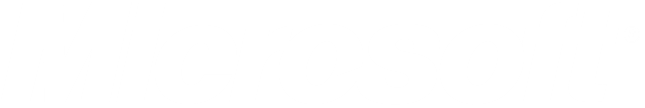 © 2011 Microsoft Corporation. All rights reserved. Microsoft, Windows, Windows Vista and other product names are or may be registered trademarks and/or trademarks in the U.S. and/or other countries.
The information herein is for informational purposes only and represents the current view of Microsoft Corporation as of the date of this presentation.  Because Microsoft must respond to changing market conditions, it should not be interpreted to be a commitment on the part of Microsoft, and Microsoft cannot guarantee the accuracy of any information provided after the date of this presentation.  MICROSOFT MAKES NO WARRANTIES, EXPRESS, IMPLIED OR STATUTORY, AS TO THE INFORMATION IN THIS PRESENTATION.